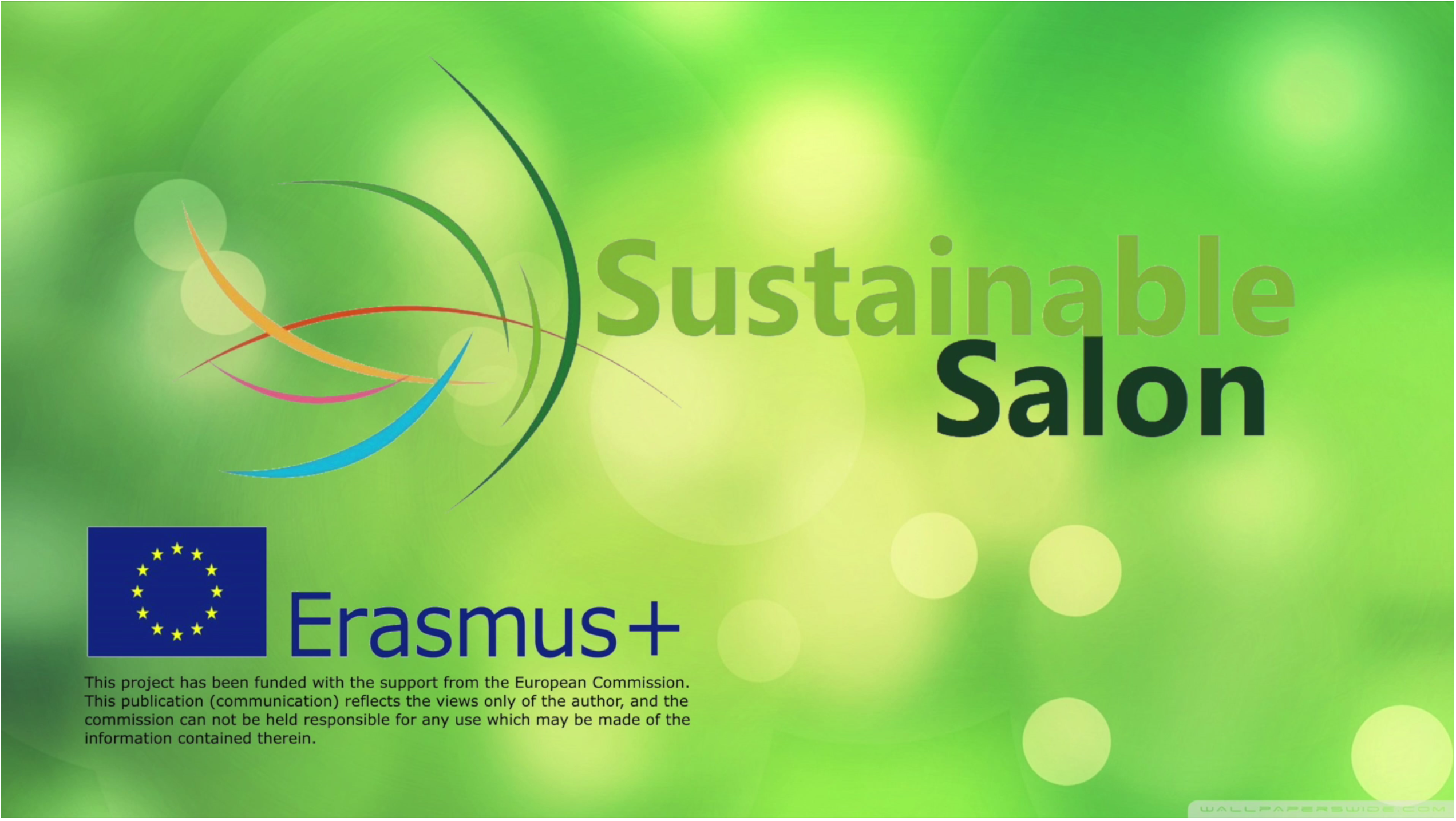 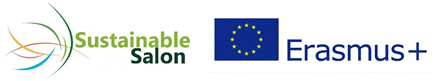 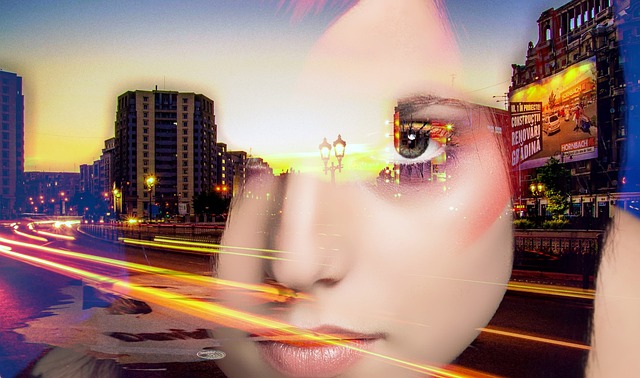 ENERGIE EN DUURZAAMHEIDModule 1
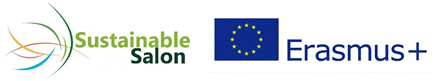 Energie, algemeen concept
Energie is het vermogen van materie om arbeid te verrichten vanwege de samenstelling (interne energie), de positie (potentiële energie), de temperatuur (thermische energie) of de beweging (kinetische of mechanische energie), etc
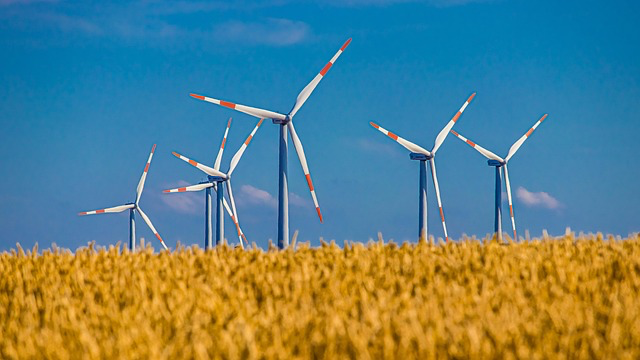 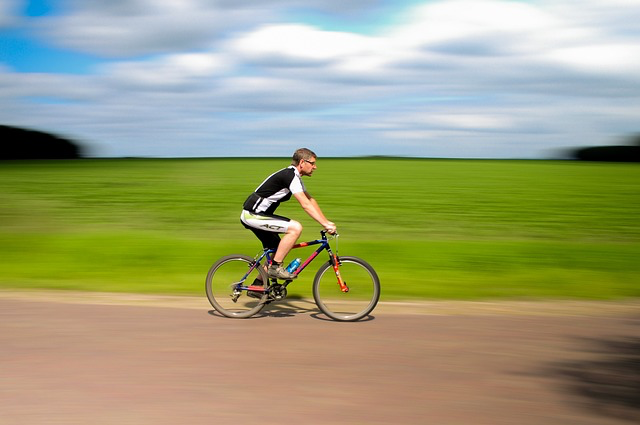 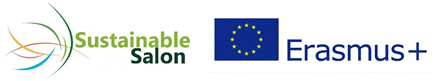 Basiskenmerken van energie
Het transformeert
Het wordt bewaard
Het wordt overgedragen / vervoerd
Het degradeert

Energie wordt noch gecreëerd noch vernietigd, het wordt alleen omgezet in een ander soort energie.
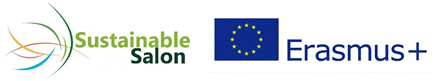 Soorten energie.
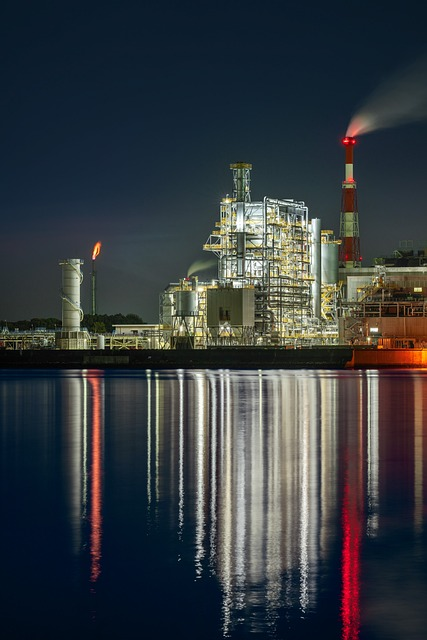 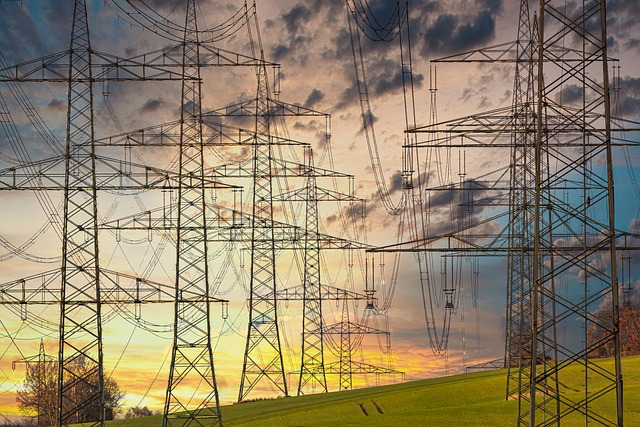 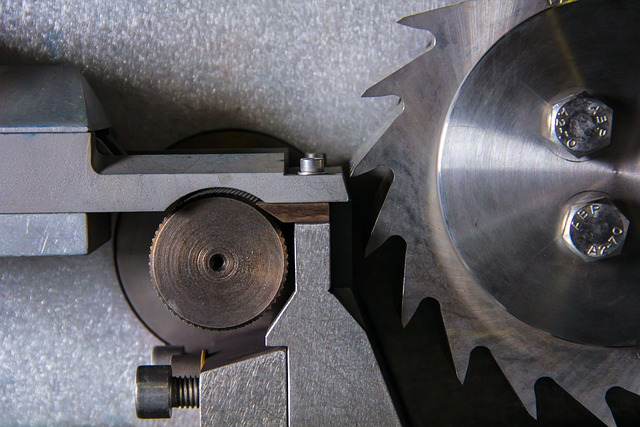 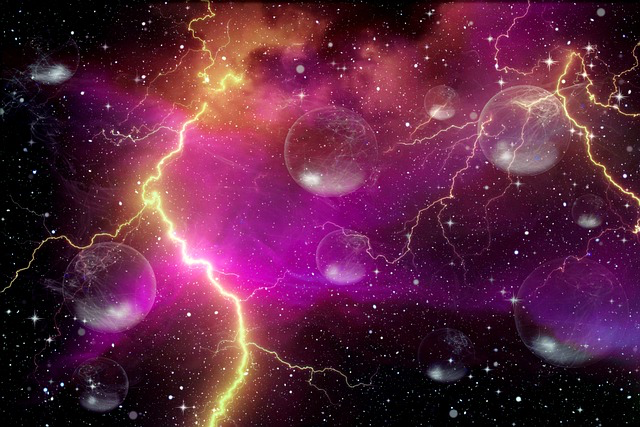 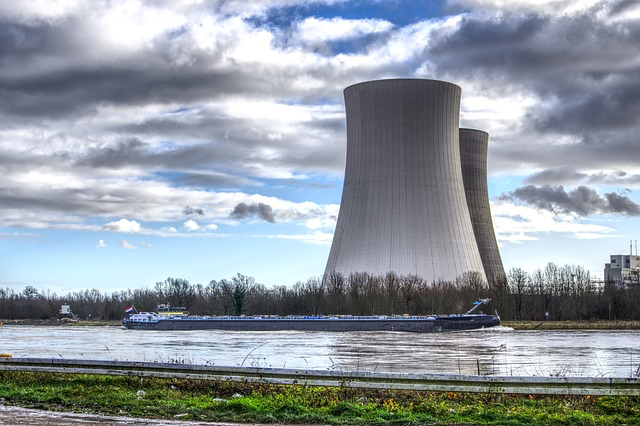 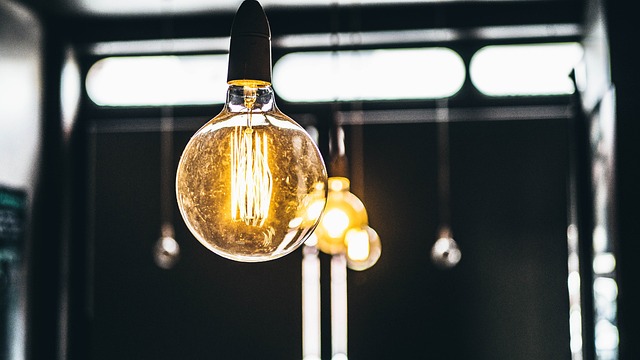 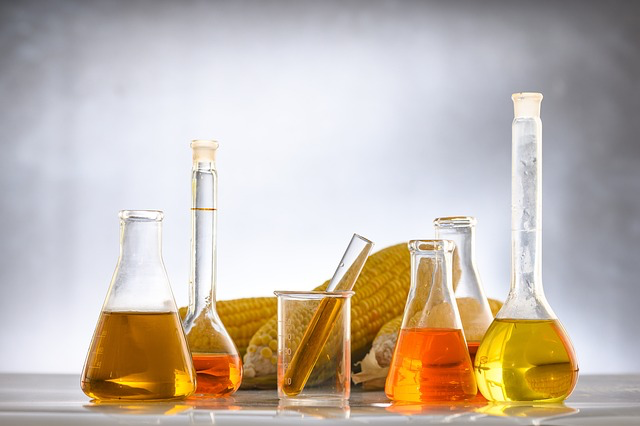 Elektrische energie
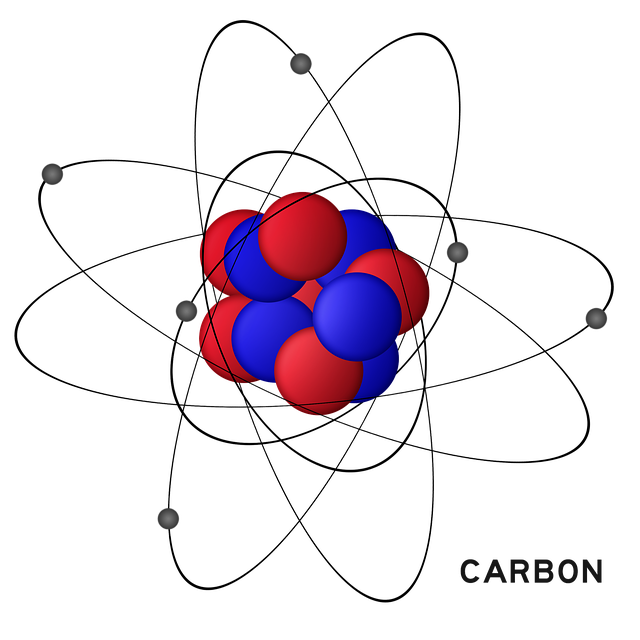 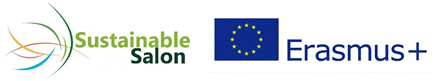 Elektriciteitsproductie
Stroomopwekking
Krachtoverbrenging
Energiedistributie
Commercialisering van energie
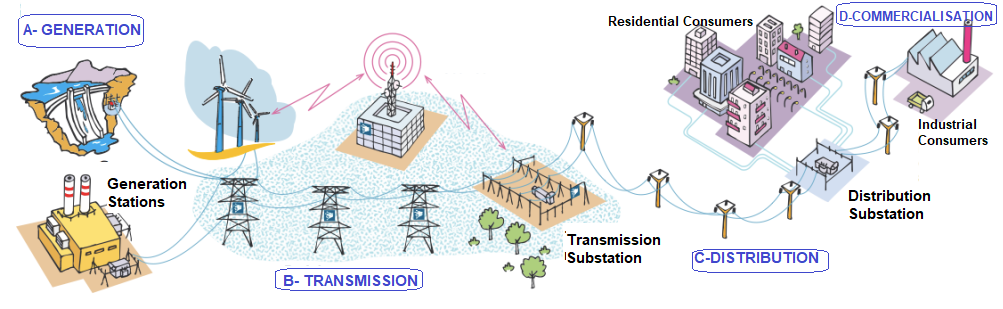 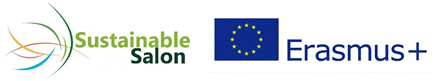 Energiebronnen
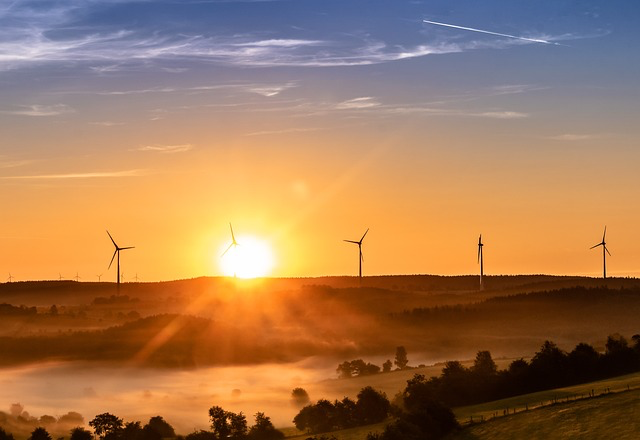 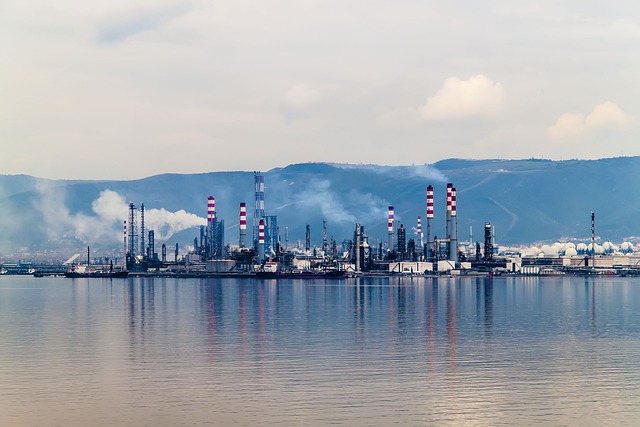 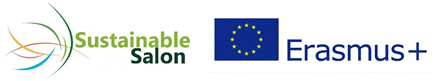 Energiebronnen:
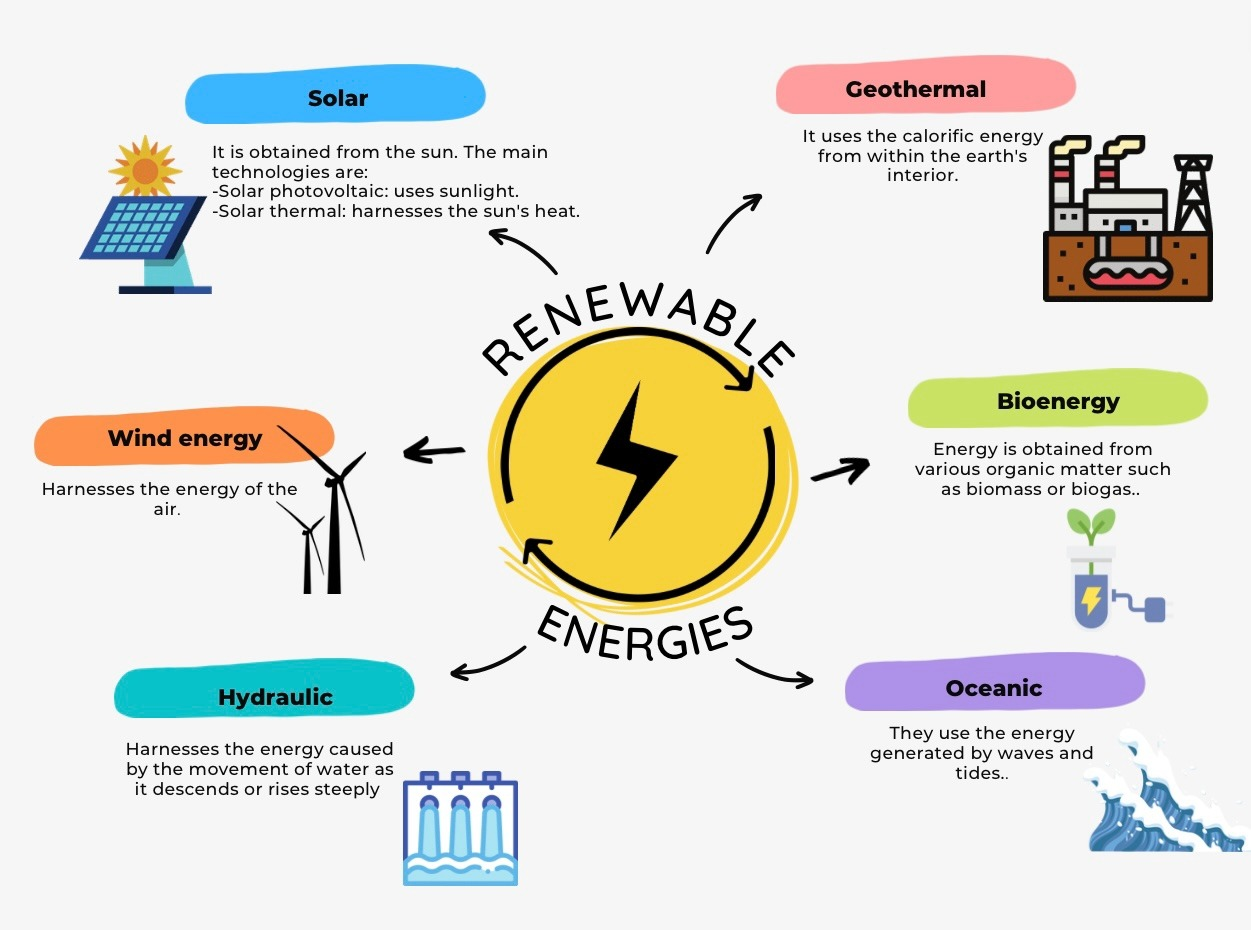 Hernieuwbaar
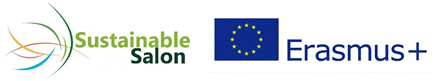 Energiebronnen:
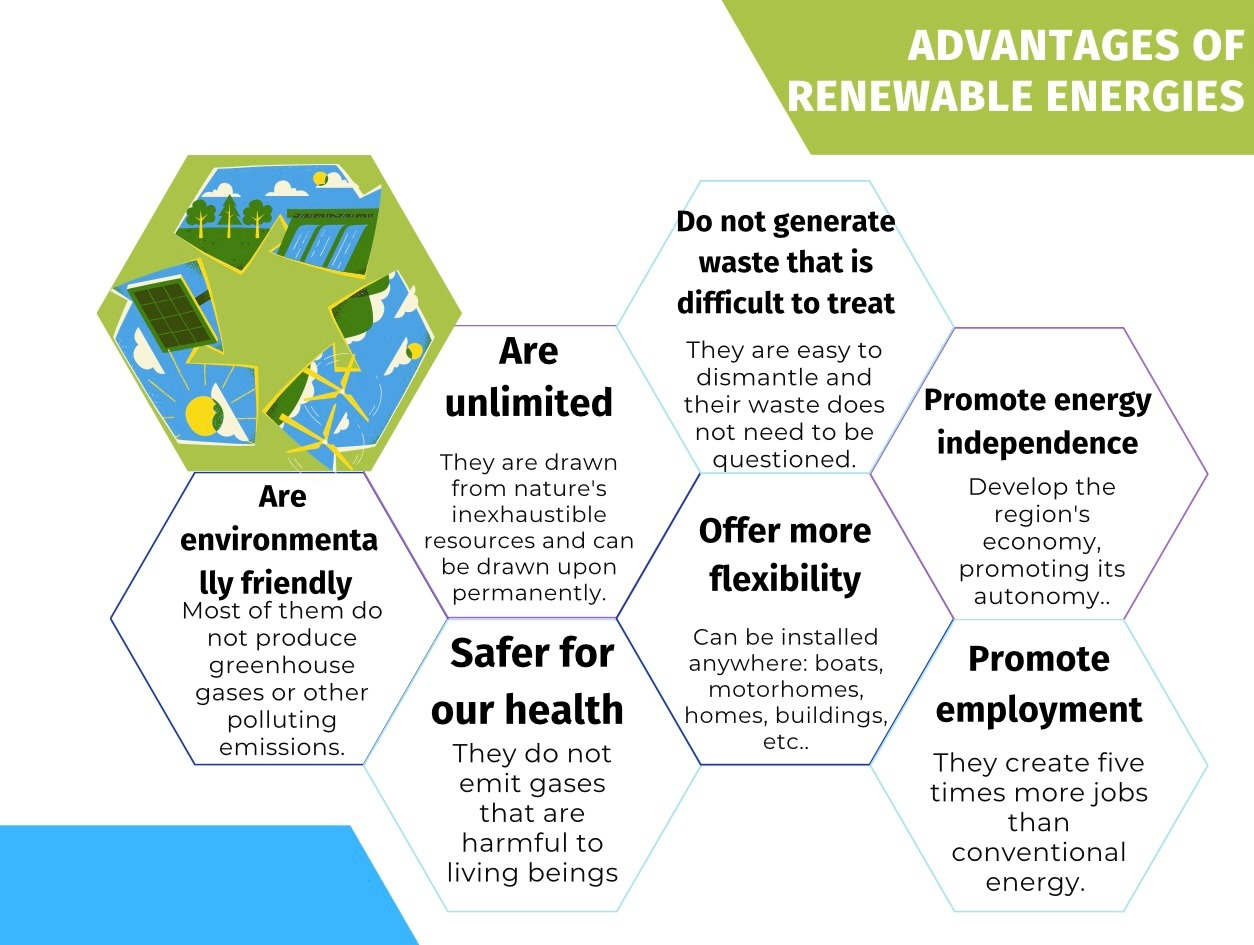 Hernieuwbaar
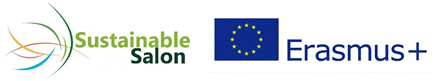 Energiebronnen:
Niet-hernieuwbare energie
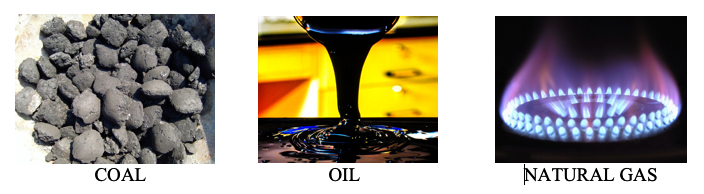 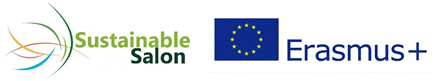 Kernenergie
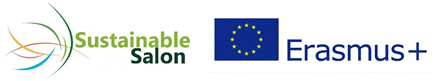 Milieu-impact van energie
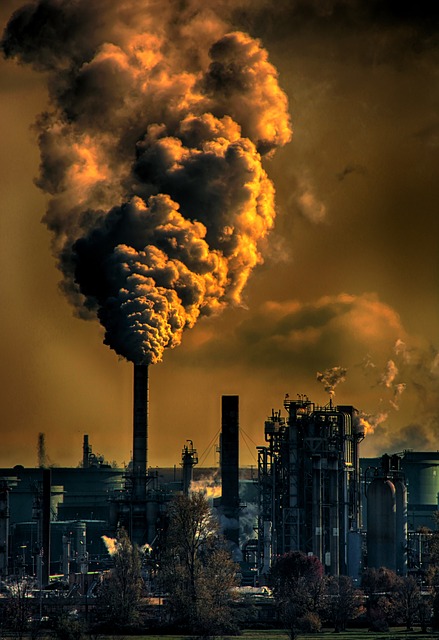 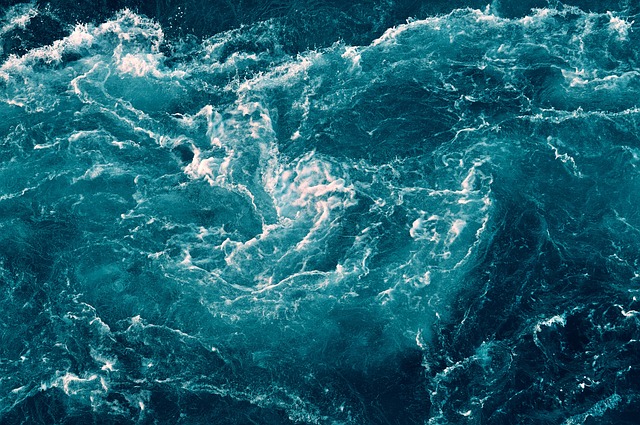 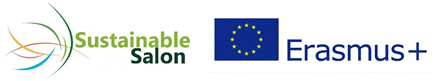 Schone energie
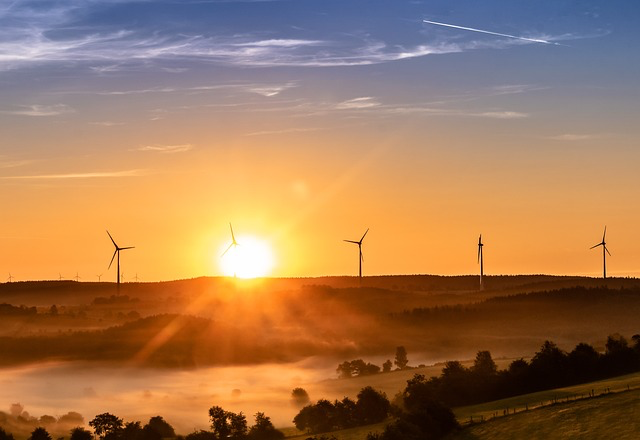 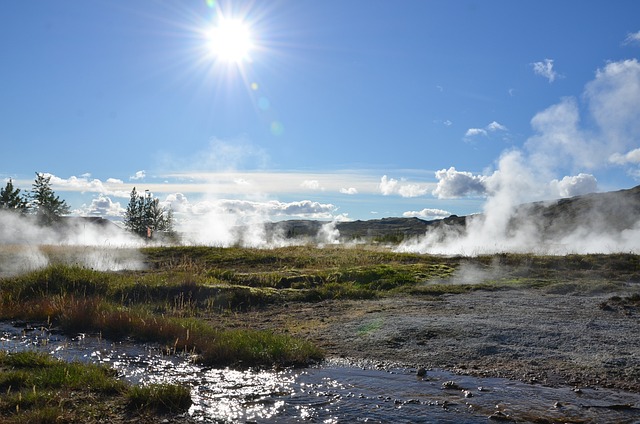 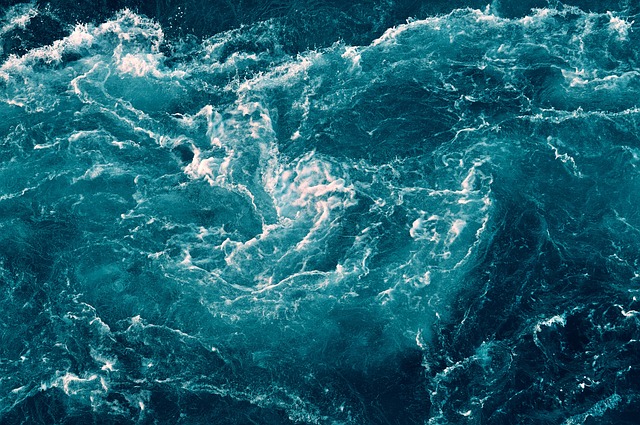 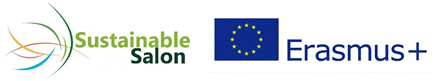 Effecten op het milieu
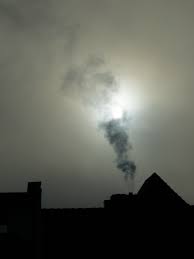 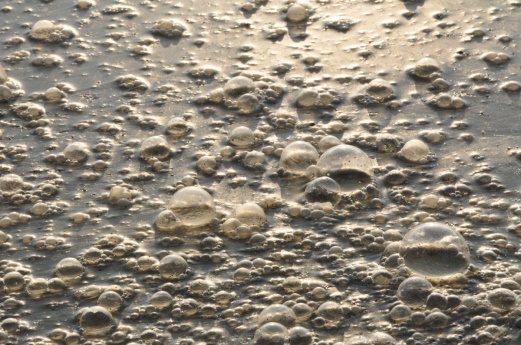 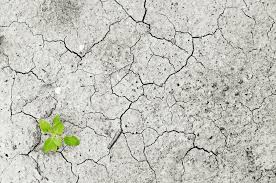 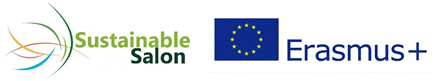 Blijf leren met
Didactische eenheid op niveau 2:
"Energie in de kapsalon I".
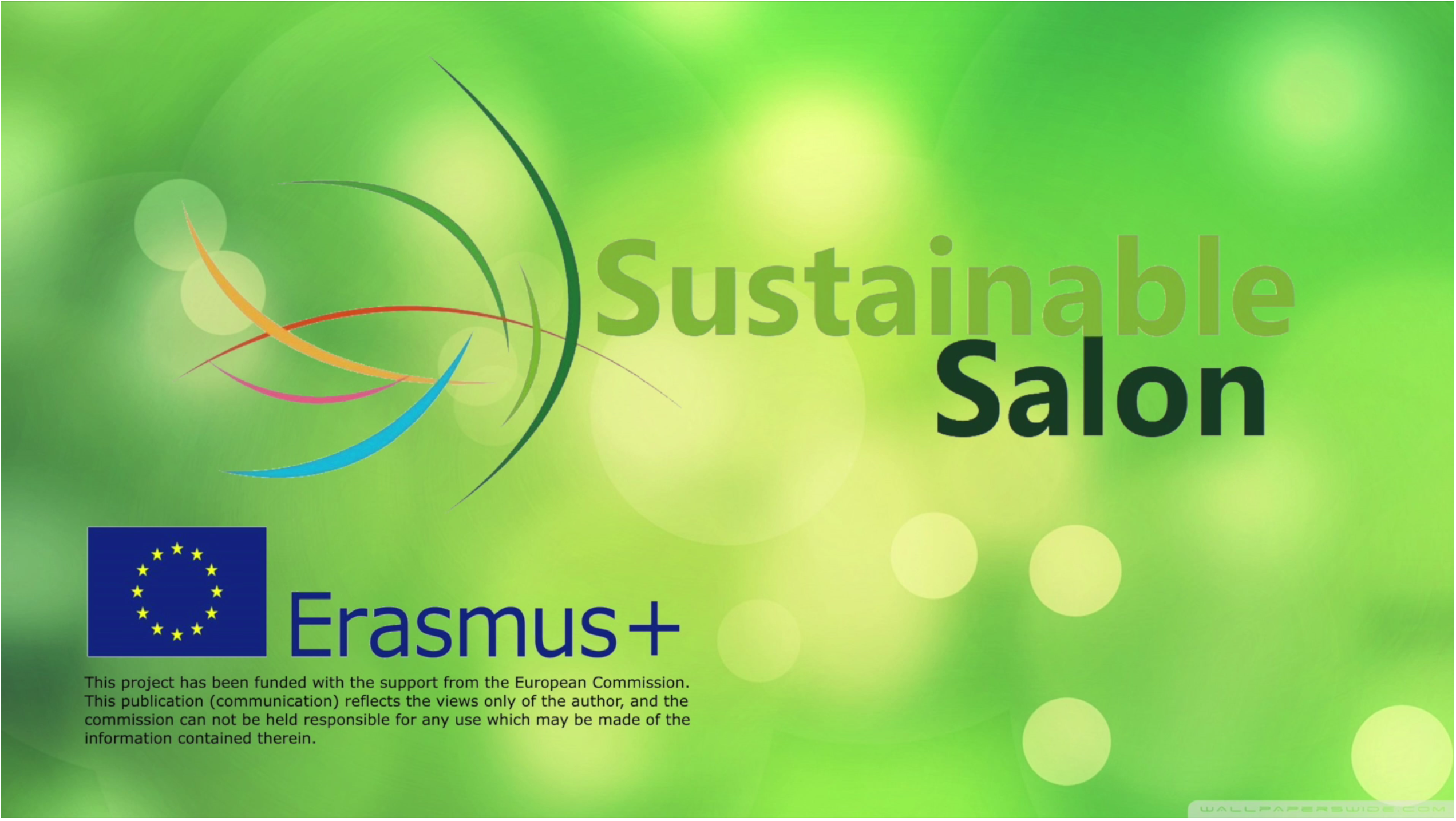 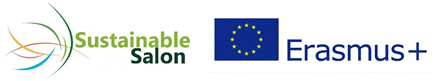